PODRŠKA IZVOZNIM POSLOVIMA
Zagreb, 22. ožujak 2017.
Okvir za podršku izvozu u HBOR-u
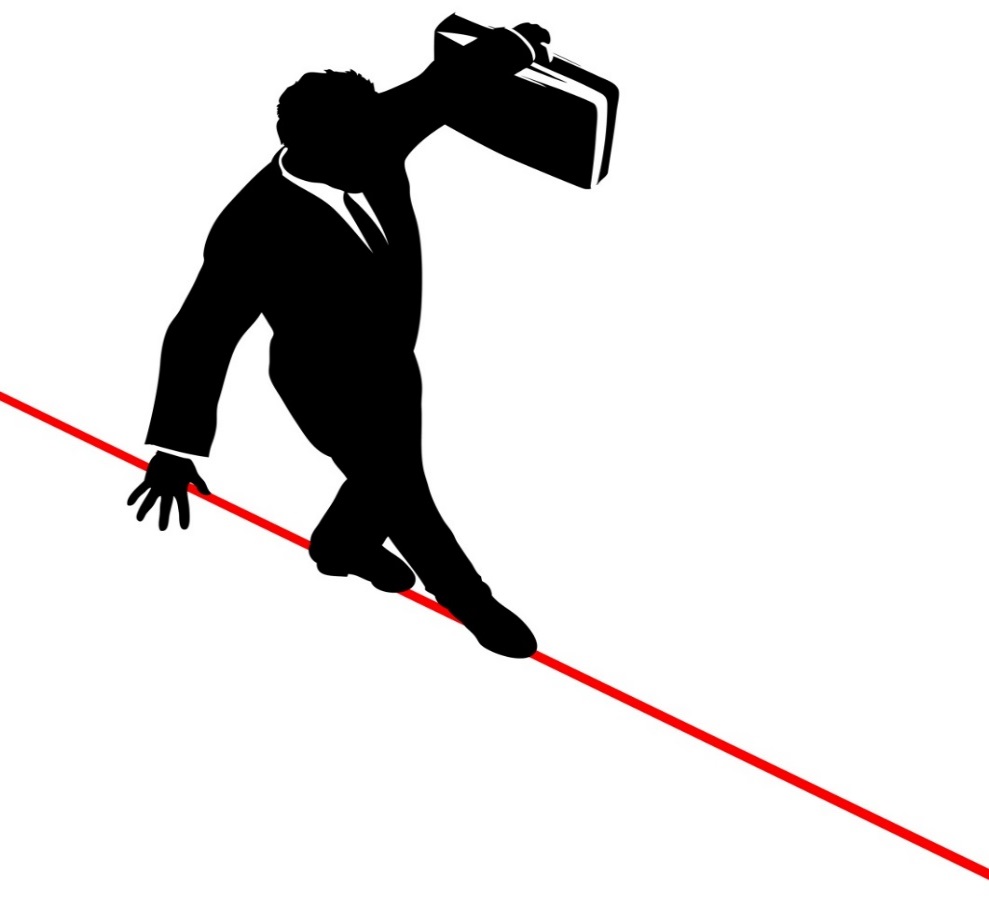 Javni 
natječaj
Proizvodnja
Isporuka
Naplata
Savjetovanje
2
Osnovni uvjeti kreditiranja
INVESTICIJE
TRAJNA OBRTNA SREDSTVA
Kamatne stope

2% i 4% godišnje u ovisnosti o djelatnosti investicije i investitoru

 Za investicije u poljoprivredi, turizmu, industriji i energetskoj učinkovitosti do 30.6.2017. godine kamatna stopa
2% i 3%
Kamatne stope

Od 2% do 4%
Rokovi otplate i poček

Poček: do 5 godina
Rokovi otplate: od 12 do 17 godina
Rokovi otplate i poček

Rokovi otplate: od 3 mjeseca do 6 godina
Poček: do 2 god
Program restrukturiranje do 10 godina otplate i poček do 2 godine
3
3
Izvozni programi kreditiranja
4
Garantno poslovanje
Podrška izvoznicima kroz garantno poslovanje:

Izdavanje činidbenih bankarskih garancija:
Ponudbene garancije
Garancije za povrat avansa
Garancije za dobro izvršenje posla
Garancije za garantni period

Izdavanje kontragarancija u suradnji s ostalim domaćim ili inozemnim bankama
5
5
Nove mjere
6
Kreditiranje izvoza
7
Garancijska aktivnost
8
Proizvodi osiguranja izvoza
ZA BANKE
Osiguranje kredita kupcu

Osiguranje kredita za pripremu izvoza

Osiguranje bankarskih garancija
ZA IZVOZNIKE
Osiguranje kratkoročnih i srednjoročno- dugoročnih potraživanja

Osiguranje šteta tijekom proizvodnje
ZA PRIVATNA 
OSIGURAVAJUĆA 
DRUŠTVA
Reosiguranje kratkoročnih izvoznih potraživanja
Polica osiguranja služi 
banci kao kolateral
Prijenos prava iz police osiguranja na banku koja financira izvozni posao
9
Dosadašnja ostvarenja kroz poslove osiguranja izvoza
u mil. kn
10
Dosadašnji rezultati
11
HVALA NA POZORNOSTI!

HRVATSKA BANKA ZA OBNOVU I RAZVITAK

Strossmayerov trg 9
10000 Zagreb
Hrvatska

www.hbor.hr
12